Introduction to Regional AnesthesiaCA-1 Lecture
Meredith Kan, MD
9/26/17
What is Regional Anesthesia?
Application of local anesthetic to nerves to temporarily block sensation to a region of the body (neuraxial and peripheral nerve blocks)
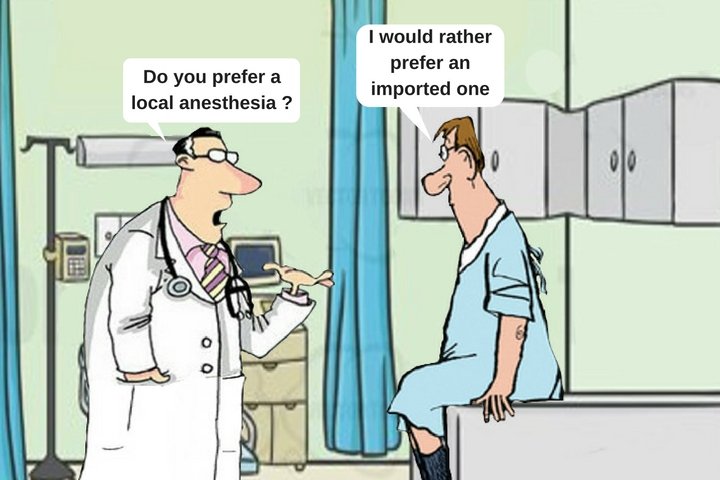 What does it do?
Reduces sensation – reduces need for other forms of anesthesia and analgesia, depending on type of block and type of local anesthetic
in place of GA, supplement GA, and/or for post-op pain
What purpose can they serve:
Reduced the amount of other anesthetics, or completely eliminate need for GA
Reduce the amount of post-op pain on POD 0 and beyond (if catheter is used)
 
Components of regional anesthesia:
-understanding when and how RA can help, patient selection
-equipment – U/S
-LA
 
 
Types of blocks (full body diagram)
Types of local anesthetics – what is a local anesthetic.  Types.  Properties.  How do we choose between one and another
 
Neuraxial blocks
Spinal
Epidural
 
Peripheral Nerve blocks
SS – short acting (3-6 hrs) long acting (8-18 hrs)
Catheter (2-4 days)
Why Regional Anesthesia?
Alternative to GA
Reduce opioids
Reduce PONV
Improve pain control
Facilitate readiness for discharge to home
Types of Regional Anesthesia
Neuraxial blocks (spinal, epidural)
Peripheral Nerve blocks
Brachial Plexus blocks
Femoral & Saphenous nerve blocks
Sciatic Nerve blocks
Truncal Blocks (TAP blocks, paravertebral blocks)
Spinal Block (SAB) vs. Epidural
Epidural Role in Surgery
Epidural Procedure
Anatomic Landmarks
Technique
Epidural Procedure
Epidural Procedure
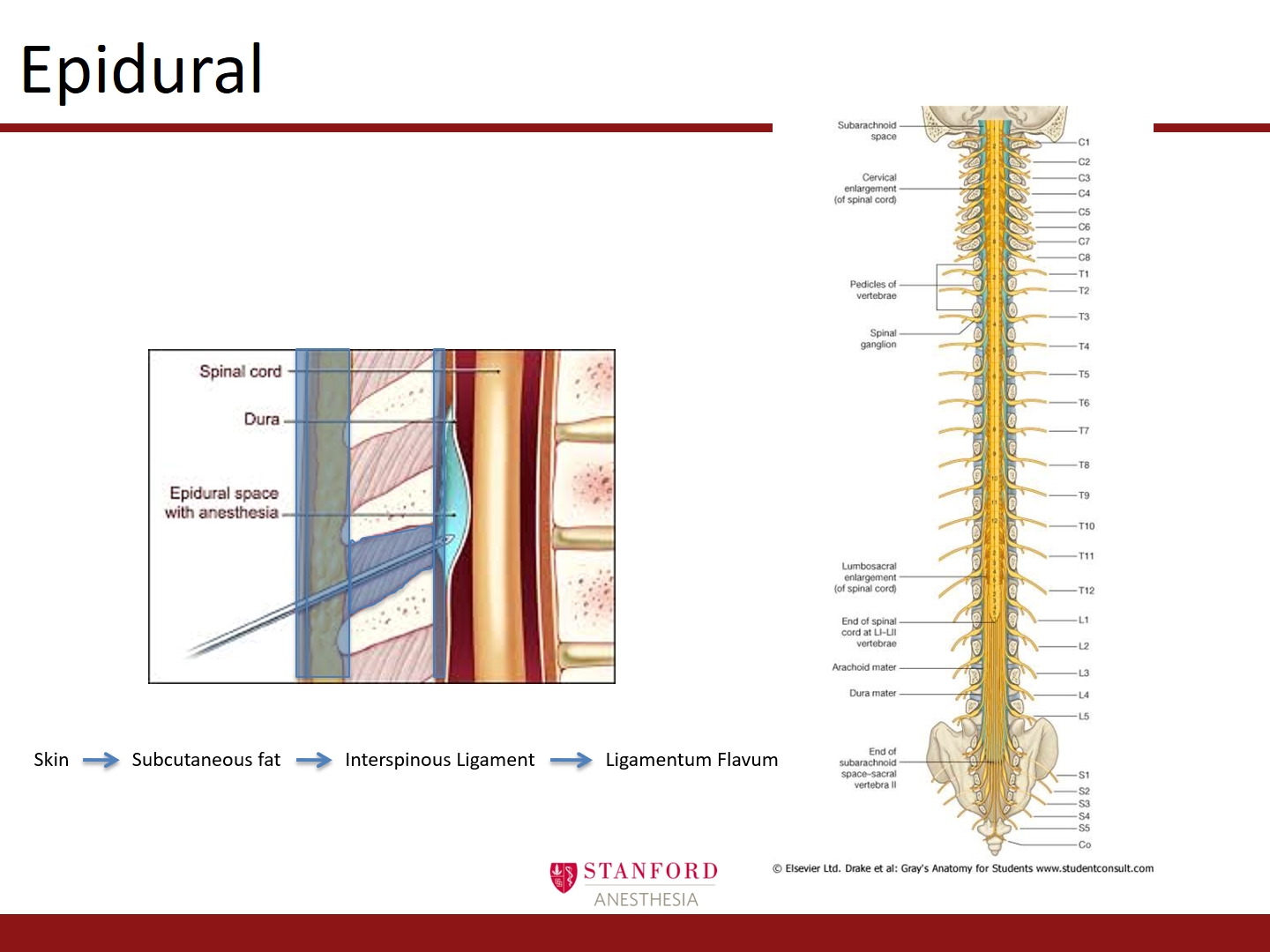 Question Answers
Epidural - Steps
Consent
Positioning and Monitors
Sterile Prep & Drape
Skin Wheal
Advance tuohy needle/attached LOR syringe until loss of resistance is encountered
Advance catheter through tuohy ~5 cm past tip
Secure catheter
Test dose
Epidural catheter placement
Spinal aka Subarachnoid Block (SAB)
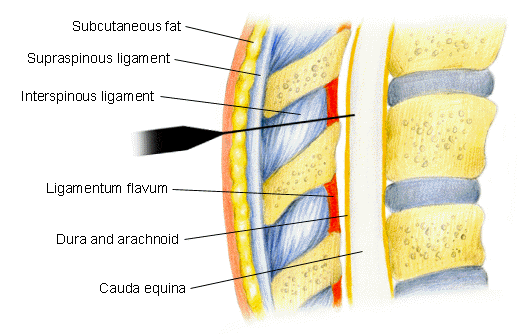 Spinal vs Epidural
Spinal - steps
Consent
Positioning and Monitors
Sterile Prep & Drape
Skin Wheal
Advance spinal needle until “pop” felt or if appropriate depth achieved, check for CSF
Administer local anesthetic dose
SAB/Epidural Risks
Hypotension
Infection (epidural abscess)
Bleeding (epidural/subdural hematoma)
Post-Dural Puncture Headache (PDPH)
Unintentional intrathecal or intravascular injection
Block failure
SAB/Epidural Contraindications
Risks and benefits must be considered on an individual patient basis. 

Absolute Contraindications:
Patient refusal
Infection at site of injection
Hypovolemia
Coagulopathy
Increased intracranial pressure
Indeterminate neurological disease
Severe spinal stenosis @ site of spinal injection (severe lumbar spinal stenosis)
Relative Contraindications:
Infection distant from site of injection
Unknown length of surgery (if spinal is primary anesthetic).
Difficulty communicating with patient, patient unable to cooperate
Cardiac disease that will not tolerate acute reduction of SVR (i.e. severe AS)
Peripheral nerve blocks
What are Nerve Blocks?
Delivery of local anesthetic around specific nerve or group of nerves to reduce sensation to desired region of the body
Motor and proprioception are also blocked
Single shot (SS) or catheter
Ultrasound-guided or nerve stimulation
Follow-up
Nerve Blocks – overview
Introduction to Regional Service @ Stanford
Types of common Nerve blocks
Indications/Contraindications
Logistical issues
Regional Team
Team approach to planning, nerve block placement and follow-up
Dedicated team outside of the OR to focus on efficient, effective and appropriate block placement
Daily regional plan email – fellows
Communication
Busy AM – lend a hand when you can!
Regional Anesthesia Rotation
Learn functional anatomy, sonoanatomy
Appropriate patient selection
Appropriate block type/local anesthetic selection
Understanding perioperative management of pain and the role of regional anesthesia
Upper Extremity Blocks
Interscalene Block
Shoulder Surgery
Proximal Humerus Surgery
SS or catheter
Interscalene Block
Supraclavicular Block
Elbow/forearm surgery
Hand surgery
Arteriovenous fistula placement/revision
Not good location for catheter placement
Supraclavicular Block
Infraclavicular Block
Infraclavicular Block
Elbow/forearm surgery
Hand surgery
Arteriovenous fistula placement/revision

Good location for catheter placement
Less likely phrenic involvement
Lower Extremity Blocks
Femoral Block
Adductor Canal (saphenous) block
Sciatic (popliteal) block
Lower extremity sensory anatomy
Femoral Block
Femur IM nail
Patella ORIF
Knee surgery
Anterior Thigh Mass resection
Femoral Block
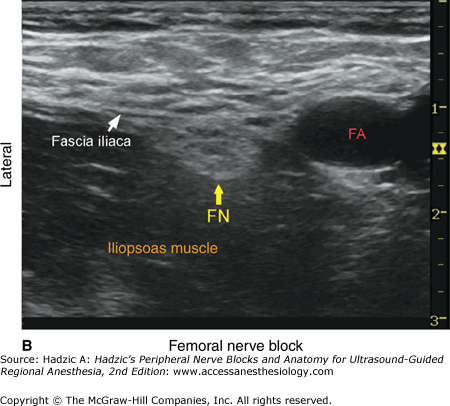 Saphenous Block
Anterior knee
Medial calf
Medial component of ankle surgery
“quadriceps sparing” – increased ambulation and quad strength compared to femoral nerve block
Saphenous Nerve Block
Popliteal Block (Sciatic Nerve)
Surgery below the knee
Foot & ankle surgery
Popliteal block
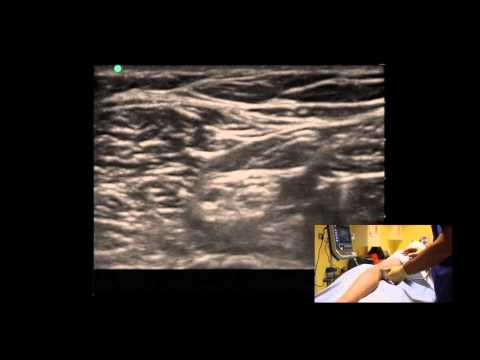 Nerve Block Risks
Bleeding
Infection
Nerve Injury
Block Failure
Local Anesthetic Selection
Duration
Medium-acting (Mepivacaine, Lidocaine) – 3-8hrs
Long-acting (Ropivacaine, Bupivacaine) acting – 8-18 hrs
Dosing
volume
concentration
Local Anesthetics
Mechanism of action:
Interrupt nerve conduction
Bind to Na channels and block movement of ions

Properties:
Duration – lipid solubility
Speed of onset – pKa (closer to pH, faster the onset)
Post-op Management
Catheter follow-up on a daily basis
Confirm resolution of block
Monitor for complications
Evaluate patient satisfaction
Thank you!
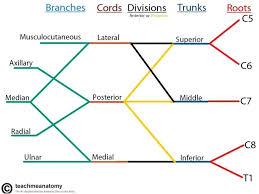